Przetwory z jaj
Produkcja przetworów jajowych to sposób na utrwalenie jaj i zniszczenie drobnoustrojów. Otrzymuje się produkt bezpieczny mikrobiologicznie. Przetwory są otrzymywane z płynnej masy jajecznej, płynnego żółtka lub białka.
Podział przetworów z jaj ze względu na sposób przygotowania
Mrożone (jaja całe, białka, żółtka)
Suszone (proszek jajeczny, żółtko suszone, białko suszone)
Zagęszczane
Mieszane ( udział żółtka i białka w stosunku do całego jaja jest różny)
Charakterystyka przetworów z jaj
Zastosowanie przetworów  z jaj
W produkcji piekarskiej
W produkcji cukierniczej
W produkcji majonezu
W zakładach gastronomicznych
Stosowanie jaj w gastronomii
Gotowane, obrane jaja pakowane w specjalne pojemniki z zalewą lub pakowane próżniowo, trwałość do 40 dni w temperaturze przechowywania 1- 4 °C
Jajecznicę w proszku
Przetwory z jajdo bezpośredniej konsumpcji
Jaja marynowane
Rolady z jaj
Mrożone omlety i jajecznice
Napoje jajeczne
Jaja marynowane
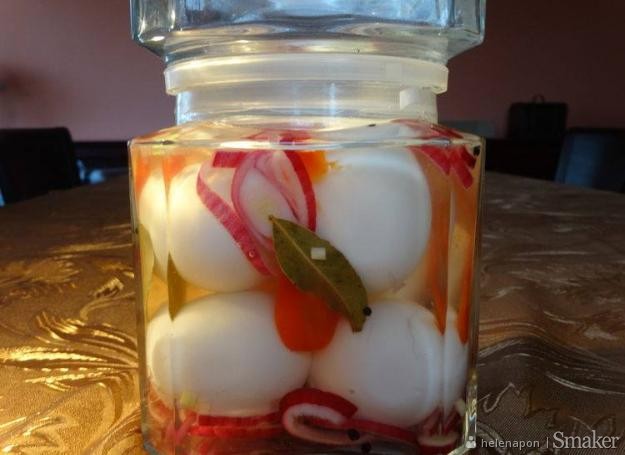 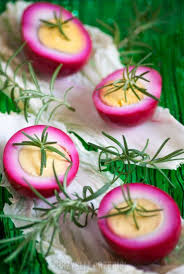 Rolada z jaj
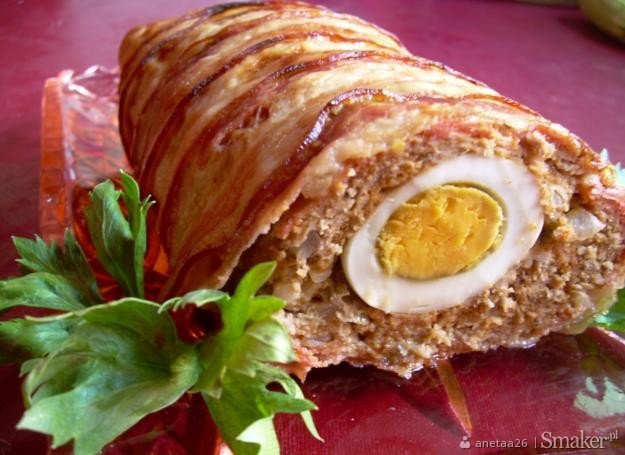 Mrożona jajecznica
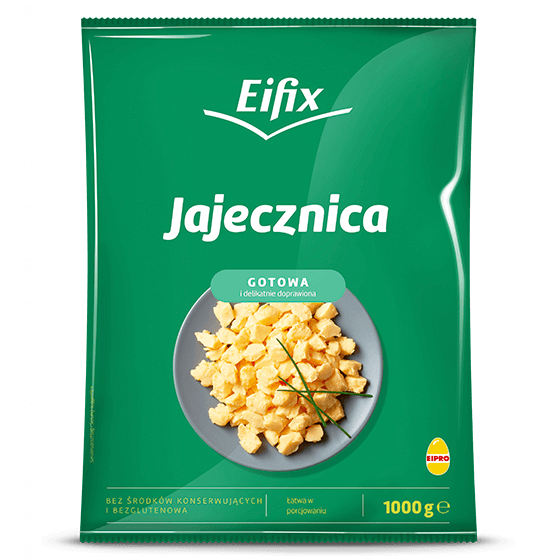 Napój z jaj( egg-nog )
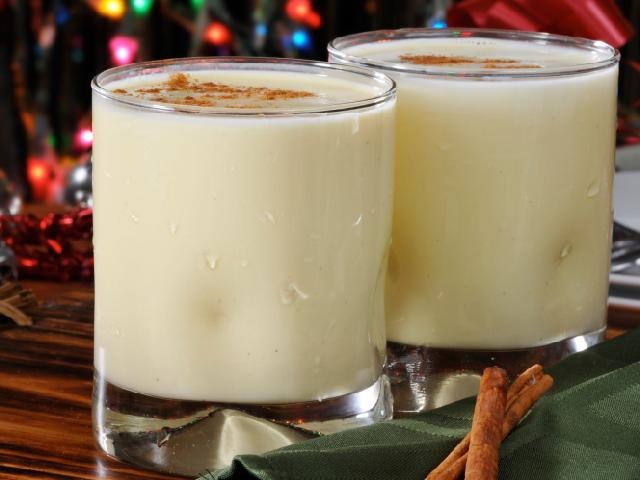 Dzięki stosowaniu przetworów z jaj uzyskuje się
Zredukowanie do minimum czasu przygotowania posiłku
Ułatwienie dystrybucji, produkcji potraw
Uniknięcie zakażeń mikrobiologicznych potraw
Utrzymanie wysokiego standardu jakości przez cały okres przydatności do spożycia
Zasady postępowania z przetworami podczas przygotowania potraw
Płynne – stosowanie jak świeże
Mrożone – rozmrażanie w kąpieli wodnej o temp. 15ºC lub w warunkach chłodniczych
Suszone – wymieszane z ciepłą wodą lub mieszaniną wody i mleka, a następnie pozostawienie w warunkach chłodniczych 30 -60 min. do napęcznienia
Płynne przetwory jajeczne
Suszone przetwory jajeczne
Mrożone przetwory jajeczne